Photographs of West Virginia Outcrops by Topic
Mining/Quarrying/Drilling
Sedimentary Rock Features
Anticline/Syncline
Erosion/Mass Wasting
Faults
Stream Features
Fossils
Photos by:
Peter Lessing, Ph.D. 
Senior Research Geologist (retired)
West Virginia Geological 
and Economic Survey
1997
Click On Photos To See Additional Information
Photo Credits
Limestone Quarry
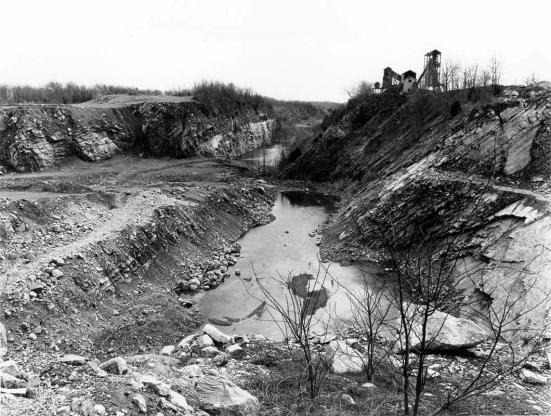 County:  Berkeley

Quadrangle:  Inwood

Location Info:  Just east of Route 11, one mile SE of Inwood.

Rock Formation(s):  Ordovician New Market Limestone overlain by Ordovician Chambersburg Limestone.

Strike/Dip (in degrees):  N 25 E, dip about 45 SE.

Comments:  Overview from upper bench showing lower benches and standing water; dip is to the left. Contact of Chambersburg/New Market on wall of far quarry, about half way up. Chambersburg is dark limestone at top and New Market is light gray below. Mining is for the New Market.
Topics List
Next
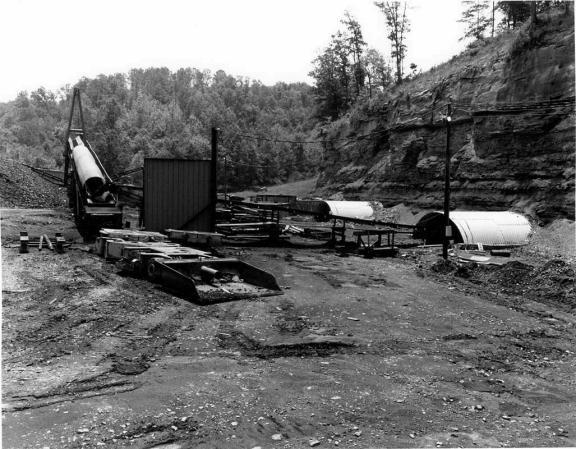 Coal Mine Entry
County: Monongalia

Quadrangle: Morgantown South

Location Info: On Mays Run, 1 mile SE of I-79, exit 146 (Goshen Road exit)

Rock Formation(s): Pennsylvanian Allegheny Formation

Strike/Dip (in degrees):  Horizontal

Comments: Four active portals (two shown here) into coal with conveyor belt that transports coal out and dumps coal into trucks. Coal seam also surface mined and reclaimed along this creek. Coal seam is the Upper Freeport.
Topics List
Previous
Next
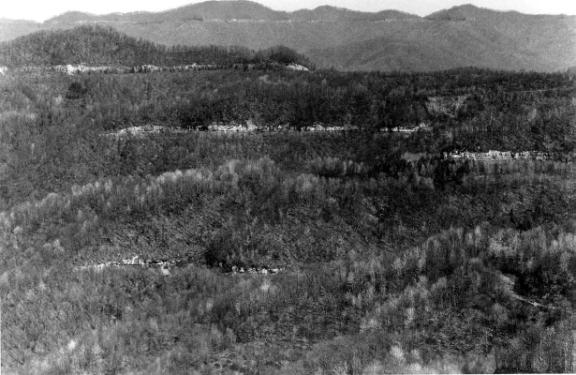 Coal Strip Mine Benches
County:  Raleigh

Quadrangle:  Arnett

Location Info:  4.2 miles west of Bolt, WV on Route 99.

Rock Formation(s): Pennsylvanian Kanawha Formation

Strike/Dip (in degrees):  Horizontal

Comments:  Five benches in photo.
Topics List
Previous
Next
Abandoned Limestone Mine
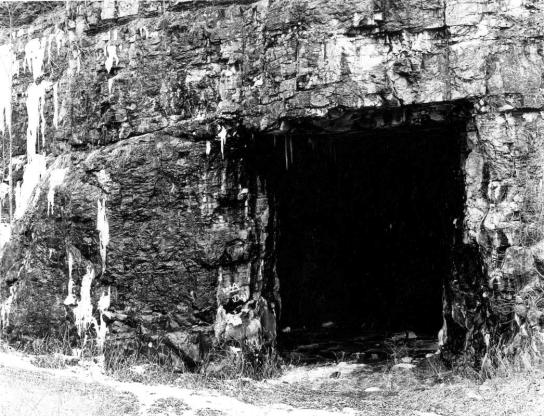 County:  Randolph

Quadrangle:  Bowden

Location Info:  South side of new Route 33 at Bowden.

Rock Formation(s):  Mississippian Greenbrier Limestone

Strike/Dip (in degrees):  Nearly horizontal.

Comments:  Opening to mine is about 30-40 feet high.  Another opening to the same mine is also at this location.  Route 33 built here disrupted springs that fed the Bowden fish hatchery and so, this portion of “Corridor H” was abandoned and ends at Shavers Fork.
Topics List
Previous
Next
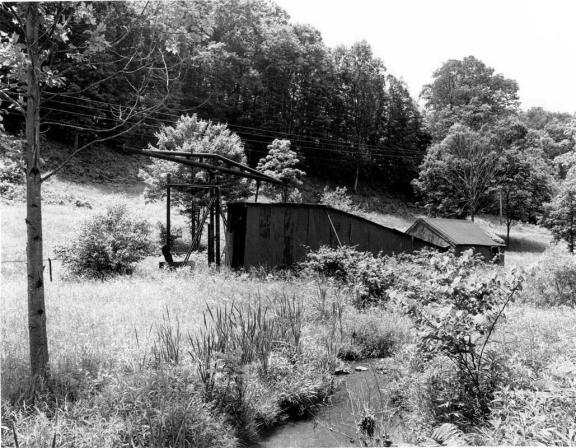 Old Oil Well
County: Roane

Quadrangle: Gay

Location Info: On Route 33, 0.5 miles E of Roane/Jackson line and 2.6 miles W of Peniel

Rock Formation(s): Well is spudded in Permian Dunkard Group

Strike/Dip (in degrees):  None in photo, but horizontal

Comments: This oil well is in the Buffalo-Peniel field (number 162) and oil was obtained from the Salt Sand (Lower Pennsylvanian).
Topics List
Previous
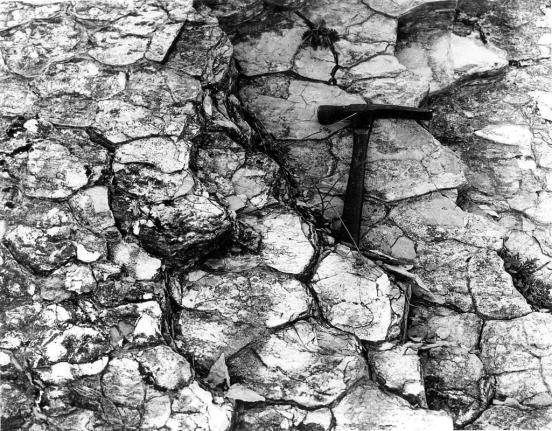 Mud Cracks
County:  Hardy

Quadrangle:  Baker

Location Info:  At limestone quarry, 0.3 miles east of intersection of Routes 55 and 29.

Rock Formation(s):  Silurian Tonoloway Formation

Strike/Dip (in degrees):  N 40 E, 55 NW

Comments:  Hammer (about 1 foot long) is parallel to dip and rock is dipping towards viewer.
Topics List
Next
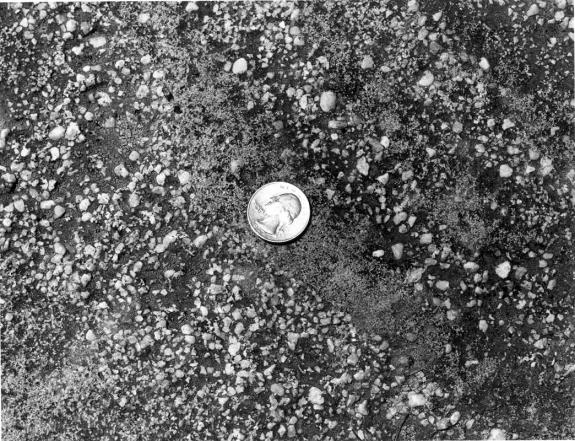 Conglomerate
County: Marion

Quadrangle: Fairmont East

Location Info: Valley Falls State Park

Rock Formation(s): Pennsylvanian Conoquesnessing Sandstone (Pottsville)

Strike/Dip (in degrees):  Horizontal

Comments: The pebbles in this rock are 1/8” to  1/4”  in diameter.
Topics List
Previous
Next
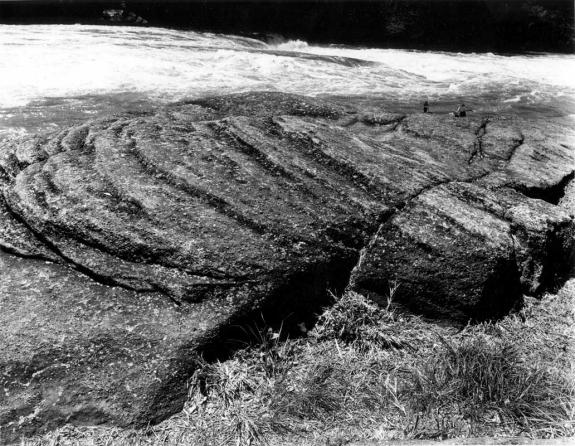 Crossbedding
County: Marion

Quadrangle: Fairmont East

Location Info: Valley Falls State Park

Rock Formation(s): Pennsylvanian Conoquesnessing Sandstone (Pottsville)

Strike/Dip (in degrees):  Horizontal, but dip of crossbedding is about 20.

Comments: View shows side and top of crossbedding in sandstone that is partly conglomeratic. Entire bowl shape is about ten feet in diameter.
Topics List
Previous
Next
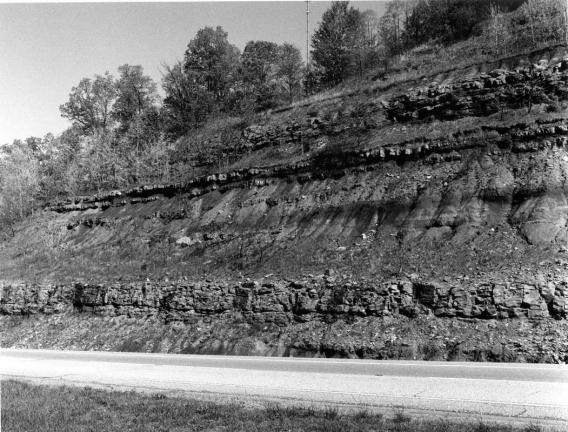 Sandstone and Shale Roadcut
County: Ritchie

Quadrangle: Schultz

Location Info: On Route 50, just E of Bear Run Road and 4.5 miles W of Ellenboro

Rock Formation(s): Permian Dunkard (may be Pennsylvanian)

Strike/Dip (in degrees):  Horizontal

Comments: Entire road cut is about 100 feet high. Thick sandstone near base is about 10 feet thick and green on fresh surface. There are thinner sandstones in middle and upper sections. Interlayered shales are red and green. Note different weathering characteristics.
Topics List
Previous
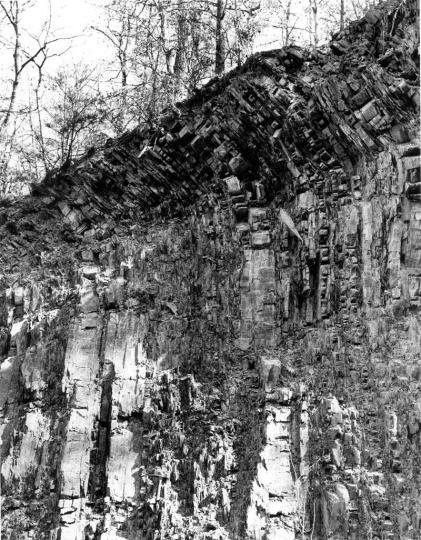 Folded Rocks
County:  Hardy

Quadrangle:  Baker

Location Info:  On Route 29, 0.7 miles north of intersection with Route 55.

Rock Formation(s): Devonian Brallier  Formation

Strike/Dip (in degrees):  Nearly vertical dip; strike N 30 E

Comments:  Folded layers near top. Hammer in lower center is about one foot long.
Topics List
Next
Syncline
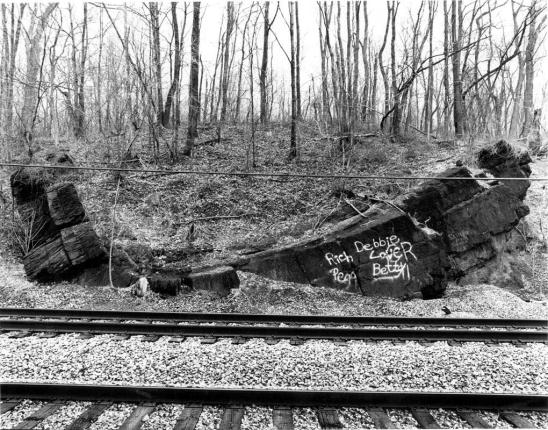 County:  Morgan

Quadrangle:  Hancock

Location Info:  Along Potomac River and railroad, approximately 3.5 miles SW of Hancock, MD and 1.5 miles north of Sir Johns Run, WV.

Rock Formation(s):  Silurian Bloomsburg  Formation

Strike/Dip (in degrees):  Left side; N 35 E, 60 SE: Right side; N 25 E, 25 NW.

Comments:  Bloomsburg is about 30 feet thick here, although only about 10 feet is visible in photo. Axis of syncline strike 35 NE and plunges 10 SW (towards viewer). Excellent cleavage perpendicular to bedding.
Topics List
Previous
Next
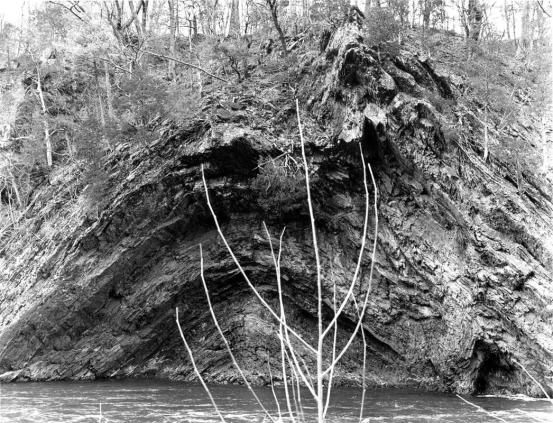 Anticline
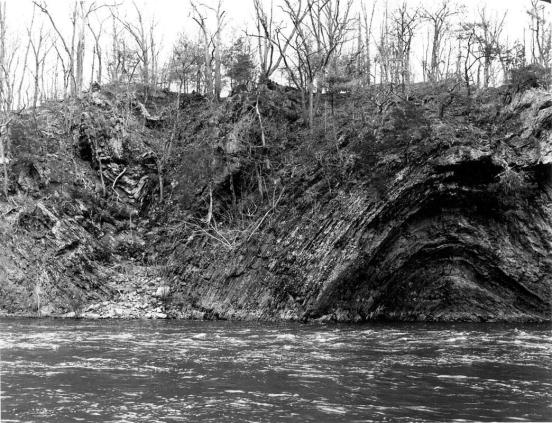 County:  Morgan

Quadrangle:  Great Cacapon

Location Info:  Just downstream from old power dam and one mile SE of Great Cacapon.

Rock Formation(s):  Silurian Rose Hill  Formation

Strike/Dip (in degrees):  None taken, but strike is about N 25 E and dips can be measured from water.

Comments:  Anticline with a fault on the right side just below right anticline; fault has steep dip 60 SE with drag folds. Same anticline with adjacent syncline on left side.
close
Click on photo above to zoomed view of the fold.
Topics List
Previous
Next
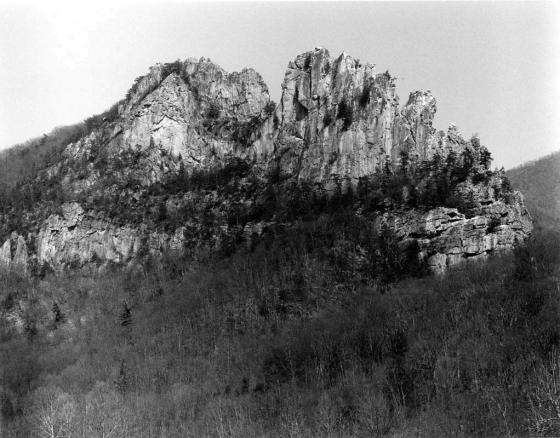 Vertical Tuscarora
County:  Pendleton

Quadrangle:  Upper Tract

Location Info:  See comments

Rock Formation(s): Silurian Tuscarora Sandstone

Strike/Dip (in degrees):  N 30 E, dip is vertical

Comments:  Seneca Rocks from visitors center area (many climbers on the face and at top). The Tuscarora at this location is approximately 200 feet thick with several faults parallel to bedding.
Topics List
Previous
Next
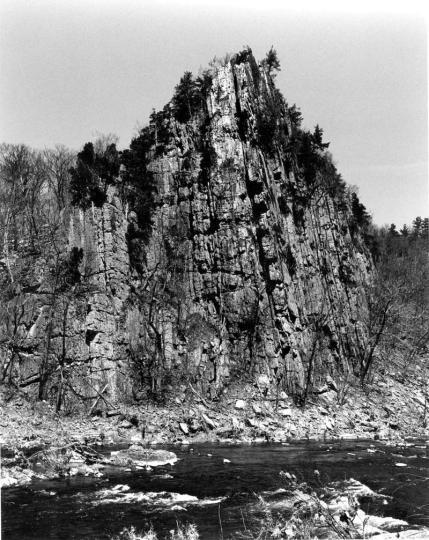 Overturned Devonian
Oriskany  Sandstone
County:  Pendleton

Quadrangle:  Upper Tract

Location Info:  Approximately 2 miles northwest of Route 220 on Smoke Hole Road

Rock Formation(s): Devonian Oriskany Sandstone

Strike/Dip (in degrees):  Overturned and now dips 80 SE with Devonian Helderberg on southeast side. Strike is N 20 E.

Comments: Also called “Eagle Rocks” and located on Cave Mountain.

From Sign at this Location: “Eagle Rocks. Named for William Eagle, a Revolutionary War soldier who lived nearby. Enlisted at age fifteen, 12-24-1776, he served in the 3rd, 4th, 8th, and 12th, Virginia Regiments, Continental Line, at Valley Forge and Yorktown. Died 1848, and is buried here.” Grave is right behind this sign at Eagle Rocks.
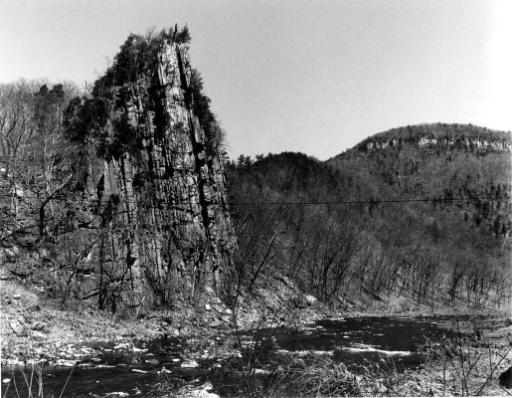 Click on photo above to zoomed view of the fold.
close
Topics List
Previous
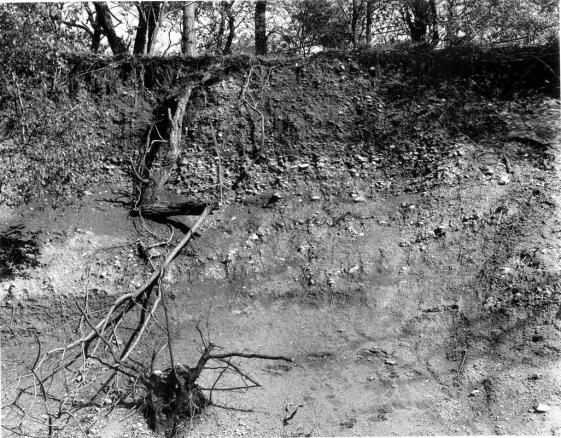 Quaternary Alluvial Gravel
County: Hancock

Quadrangle: East Liverpool South

Location Info: One mile W of Newell on Route 2

Rock Formation(s): Quaternary Alluvium

Strike/Dip (in degrees):  None

Comments: Sand and gravel deposit composed of quartzites, gneisses, sandstone, conglomerates, etc. Some gravel reaches 6 inches in diameter and all are very rounded. Source of clast is most likely Canada.
Topics List
Previous
Next
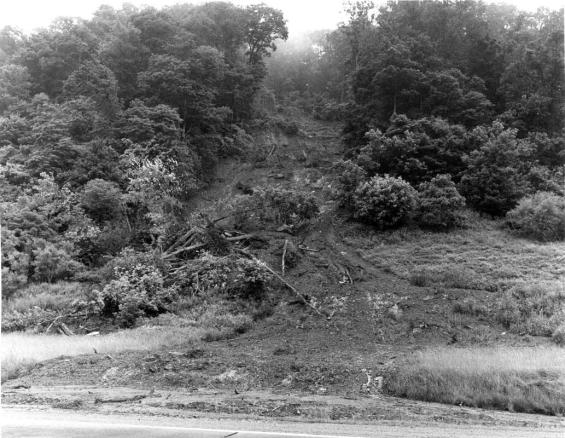 Landslide
County:  Cabell

Quadrangle: Athalia

Location Info: On Route 22, 2.5 miles S of Mason/Cabell line

Rock Formation(s): Pennsylvania Monongahela Group

Strike/Dip (in degrees):  Horizontal

Comments: Height of slide is about 100 feet. Composed mostly of soil and trees with a few blocks of rock. This is a very recent slide, perhaps less than a month old.
Topics List
Next
Landslides
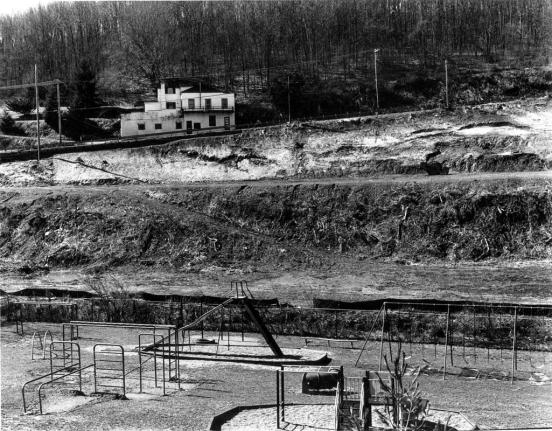 County:  Monongalia

Quadrangle:  Morgantown North

Location Info: On hillside just above Easton School

Rock Formation(s): Pennsylvanian Conemaugh Group, specifically, just below the Pittsburgh coal.

Strike/Dip (in degrees):  Horizontal, but strata are not visible in this photo.

Comments: Several landslides have formed above the school due to instability of soil and the removal of an old house. Also, water is a contributing factor coming off the Easton Hill road (Route 857). This water drains from abandoned Pittsburgh coal mines approximately 60 feet below the Mileground and airport.
Topics List
Previous
Next
Sink Holes
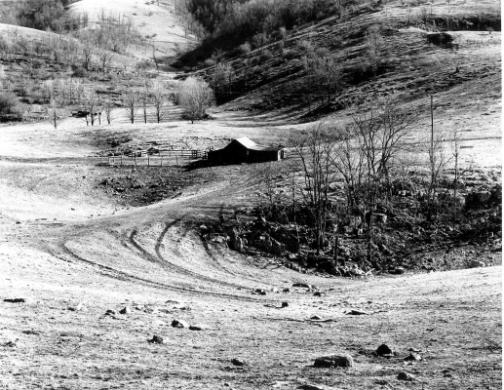 County: Monroe

Quadrangle:  Gap Mills

Location Info:  Waiteville Road at intersection with Gap Mills/Zenith Road

Rock Formation(s):  Ordovician Black River Limestone

Strike/Dip (in degrees): N 60 E;  23 SE

Comments: Several sink holes are shown in this photo. The rocks at this location are dipping away from the viewer.
Topics List
Previous
Next
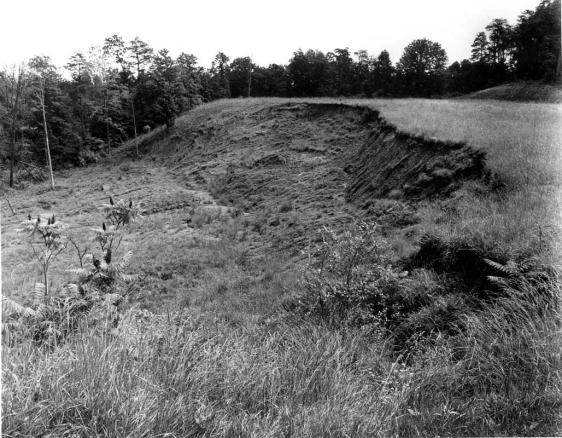 Top of Landslide
County:  Putnam

Quadrangle:  Bancroft

Location Info: On Route 34, next to Lone Oak Church

Rock Formation(s): Base of Permian Dunkard Group

Strike/Dip (in degrees):  None

Comments: This is the top of a landslide showing the crown, scarp, and head. The upper scarp is about 15 feet high and the distance across is about 175-200 feet. Slide is mostly red soil of the Dunkard, which is notoriously unstable.
Topics List
Previous
Next
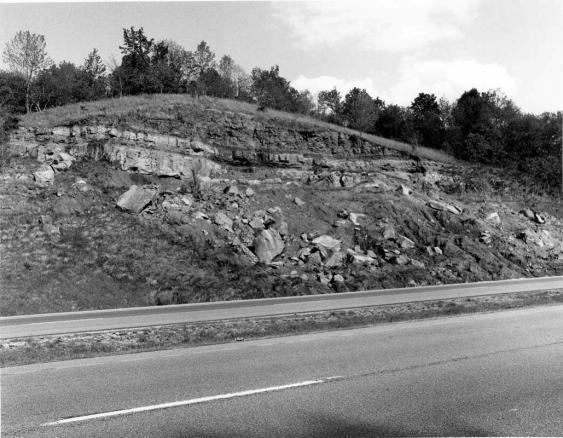 Landslide
County:  Wood

Quadrangle:  Rockport

Location Info: On I-77, 0.7 miles N of Jackson/Wood County line and 0.7 miles N of mile post 157

Rock Formation(s): Permian Dunkard (may be Pennsylvanian)

Strike/Dip (in degrees):  Horizontal

Comments: Large blocks of rock (the size of cars) with associated red shale have fallen to road level. Red shale here has no strength, and when combined with water, it will slide. Sandstone ledges now have no support, so they too tumble down.
Topics List
Previous
Normal Fault
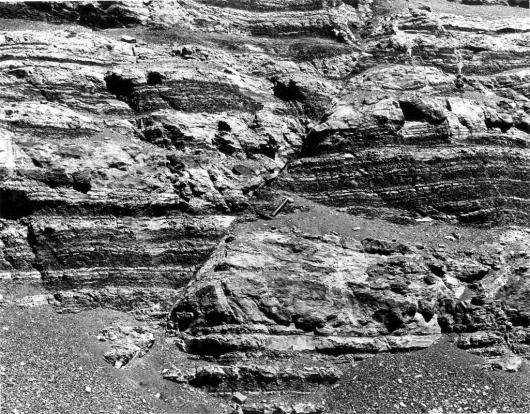 County:  Mercer

Quadrangle:  Princeton

Location Info:  On Route 460,2 miles east of interchange with I-77 (Princeton) and ¼ mile west of mile post 18.

Rock Formation(s): Mississippian Hinton   Formation

Strike/Dip (in degrees):  Horizontal

Comments:  This is a normal (or gravity) fault with a displacement of 4 feet. The left side has moved down relative to the right side. Strike fault is N 40 E and it dips 55 NW. Hammer handle (about one foot long) is parallel to fault. The Hinton at this location is interbedded red and light gray shale and gray siltstone and sandstone.
Topics List
Next
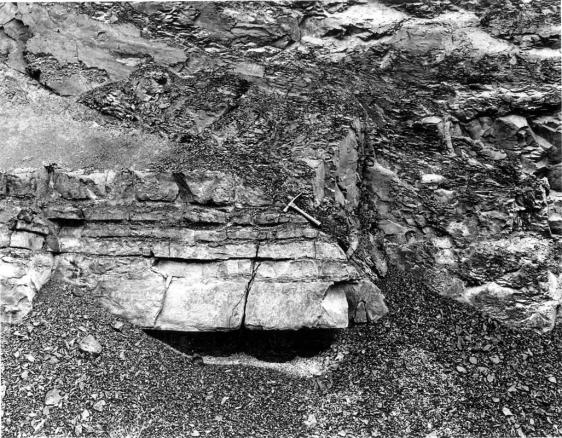 Thrust Fault
County:  Summers

Quadrangle:  Dawson

Location Info:  On I-64 at mile post 147; 0.8 miles west of Summers/Greenbrier County line and 3.5 miles east of Green Sulphur Springs exit.

Rock Formation(s): Mississippian Hinton   Formation

Strike/Dip (in degrees):  Horizontal

Comments: Hammer handle (about one foot long) is parallel to fault that dips 25 E. Displacement unknown. Right side has moved upwards towards upper left of photo.
Topics List
Previous
Meander Bend
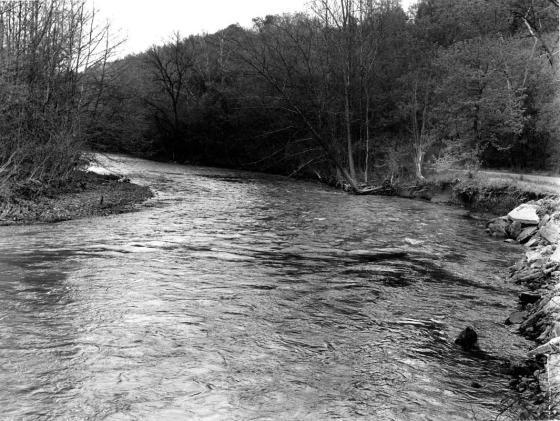 County: Brooke

Quadrangle: Bethany

Location Info: On Route 67, 2.5 miles W of Bethany and 3.5 miles E of Wellsburg

Rock Formation(s): None

Strike/Dip (in degrees):  None

Comments: Gravel deposit on left and steep, cut-bank on right, next to Route 67. Stream is flowing W (away from viewer), and named Buffalo Creek.
Topics List
Next
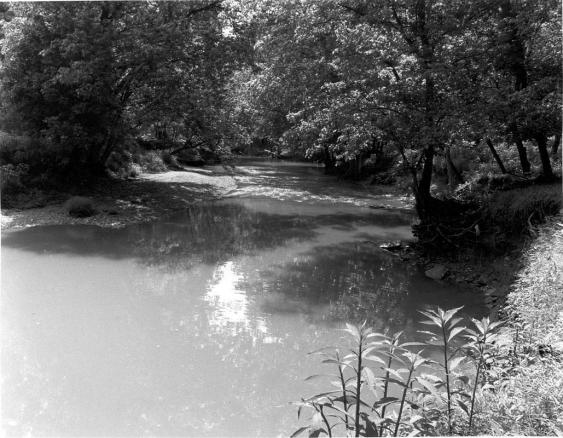 Meander Bend
County: Gilmer

Quadrangle: Glenville

Location Info: On Cedar Creek in Cedar Creek State Park, 3.5 miles S of Glenville

Rock Formation(s): Pennsylvanian Conemaugh Group

Strike/Dip (in degrees):  Horizontal

Comments: Cut bank is on the right and deposition is occurring at the left bank. No bedrock is visible here, but can be seen across the road.
Topics List
Previous
Next
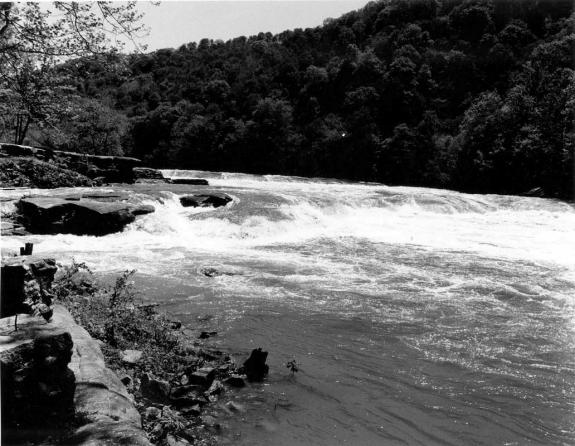 Waterfall
County: Marion

Quadrangle: Fairmont East

Location Info: Valley Falls State Park

Rock Formation(s): Pennsylvanian Conoquesnessing Sandstone (Pottsville)

Strike/Dip (in degrees):  Horizontal

Comments: Conoquenessing is conglomeratic and cross bedded (photos of both). Sight of old grist mill with race used in early 1800s.
Topics List
Previous
Next
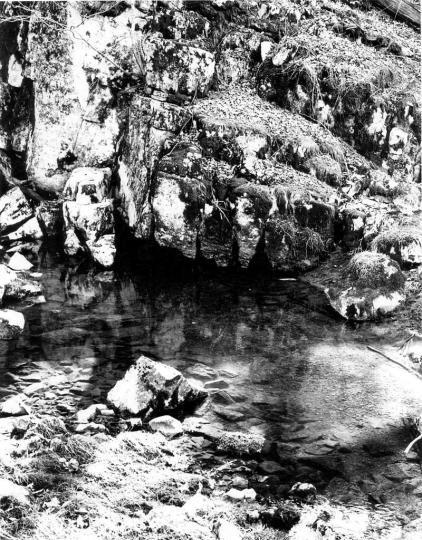 Spring and Cave
County: Monroe

Quadrangle:  Gap Mills

Location Info:  1.3 miles southeast of Gap Mills

Rock Formation(s):  Ordovician Black River Limestone

Strike/Dip (in degrees): Strike is N 35 and dip is 16 NW

Comments: Cave part in this photo has been partially blocked by limestone boulders that have fallen at cave entrance. Water still issues forth at several hundred gallons per minute.

There is a big sink hole 50 yards behind this spring that is probably Patton Cave.
Topics List
Previous
Next
Berkeley Springs
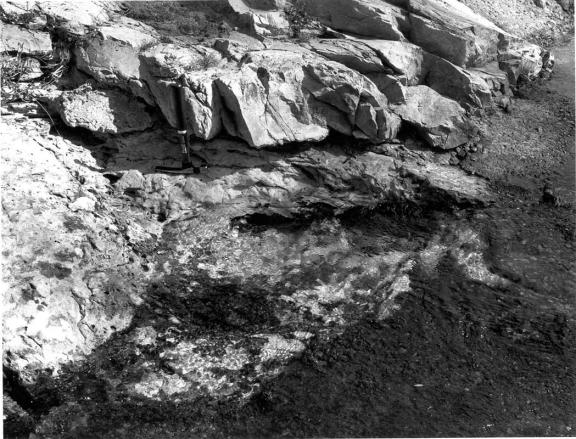 County: Morgan

Quadrangle: Hancock

Location Info: In town of Berkeley Springs (Bath) on Route 522

Rock Formation(s): Devonian Oriskany Sandstone

Strike/Dip (in degrees):  N 25 E; 45 SE

Comments: The Oriskany exposed in this spring is a quartzite; extensively faulted and fractured. Spring bubbles upward with white, Oriskany sand grains. Hammer is one foot long. Water rises from about 1800 feet below the surface through a complex fracture pattern. There is NO hot, subterranean magma needed to heat the water as the Park Museum would have one believe.
Topics List
Previous
Next
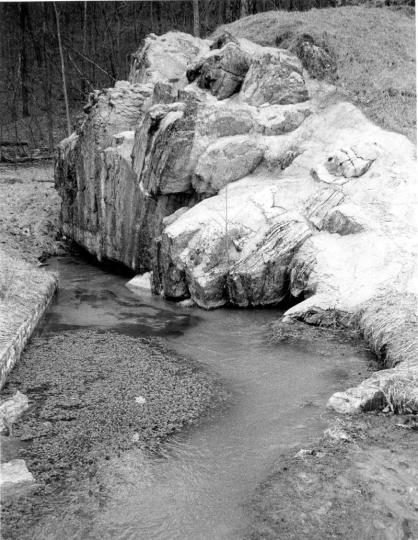 Spring
County: Morgan

Quadrangle: Great Cacapon

Location Info: 3.5 miles NE of Largent along Cacapon River

Rock Formation(s): Devonian Helderberg Limestone

Strike/Dip (in degrees):  N 25 E; 85 SE overturned

Comments: Spring issues from two cavities in the Helderberg, which also has some cement added to hold this outcrop together. Watercress can be seen in the lower left of the photo. The limestone dips steeply away from the viewer. The spring probably produces several hundred gallons per minute.
Topics List
Previous
Next
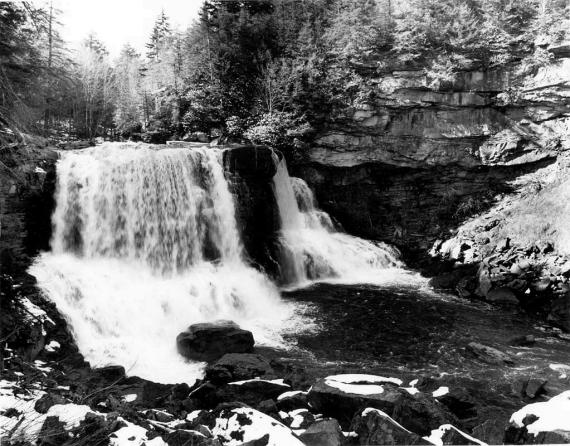 Blackwater Falls
County: Tucker

Quadrangle: Blackwater Falls

Location Info: At Blackwater State Park

Rock Formation(s): Pennsylvanian Conoquesnessing and Homewood Sandstones

Strike/Dip (in degrees):  Horizontal

Comments: Several frames from first overlook and from lower walkway. Good photo ops from “Gentle Trail” on other side also. Falls caused by resistant sandstones visible on right.
Topics List
Previous
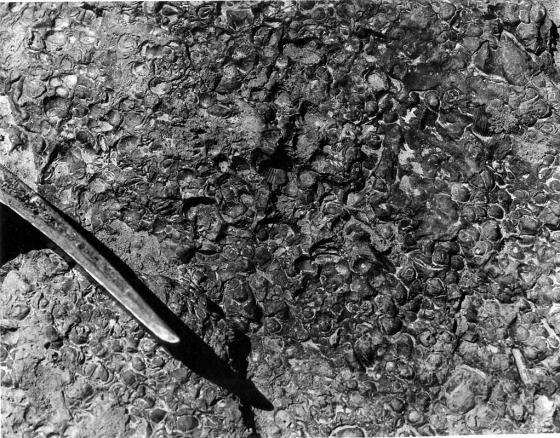 Fossils
County:  Berkeley

Quadrangle:  Glengary

Location Info:  Along Back Creek, 0.6 miles SE of Glengary.

Rock Formation(s): Devonian Mahantango   Formation

Strike/Dip (in degrees):  N 30 E, 25 SE

Comments: Fossils are brachiopods, all about ¼ to ½ inch in diameter.
Topics List
Next
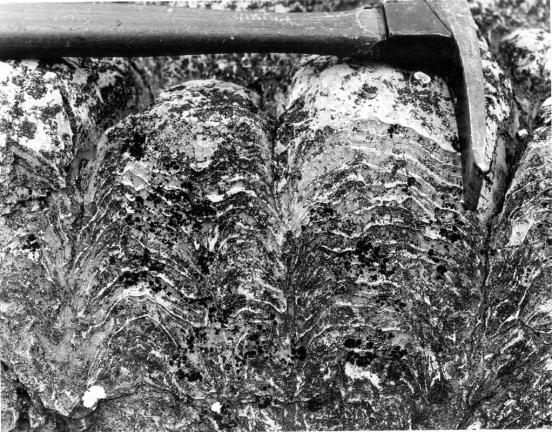 Stomatolites
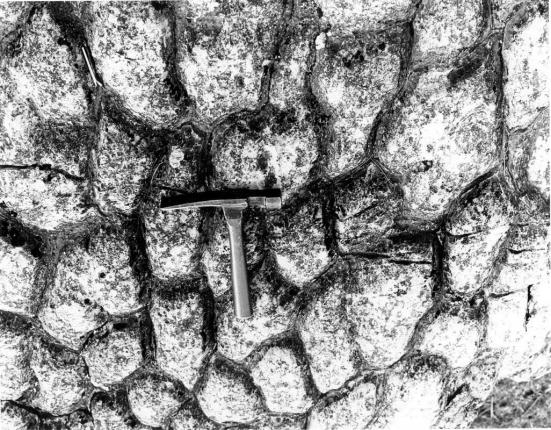 County:  Jefferson

Quadrangle:  Charles Town

Location Info:  Vicinity of Charles Town.

Rock Formation(s):  Cambrian Conococheage  Formation

Strike/Dip (in degrees):  Nearly horizontal, on axis of anticline.

Comments:  These Cambrian stomatolites are elongated parallel to elongation.

Additional Photo (click on photo to left): Perpendicular to bedding showing Stomatolites in cross section and layers of algal mats. Exact location must remain unnamed because site must not be destroyed.
close
Topics List
Previous
Next
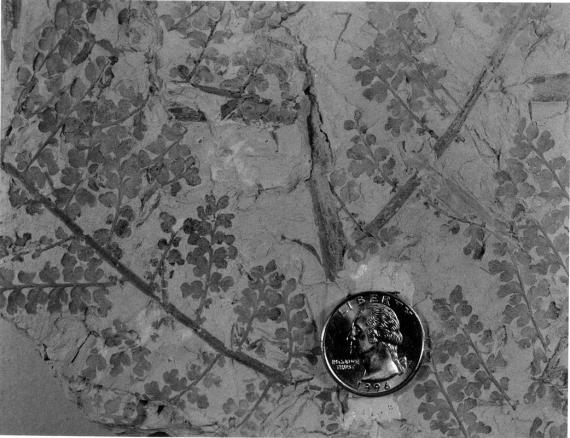 Fossil Leaves
County: Logan

Quadrangle: Amherstdale

Location Info: One mile north of Amherstdale

Rock Formation(s): Pennsylvanian Kanawha Formation (upper part of formation)

Strike/Dip (in degrees):  Horizontal

Comments: Fossil leaves are Eusphenopteris obtusalopa.
Topics List
Previous